Kosten im Zivilprozess
schnellen
7
folgen
die
jetzt
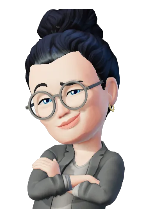 Q01
KG-Ref.AF Carus
Kosten im Zivilprozess
Fälligkeit, Vorauszahlungs- und Vorschusspflicht
vorher
Gebühren werden grundsätzlich mit Antragstellung (also Antragseingang) fällig.
§ 6 Abs. 1 S. 1 Nr. 1 GKG
§ 9 Abs. 2 und 3 GKG
Auslagen werden mit Erlass einer Kostenentscheidung oder bei anderweitiger Verfahrensbeendigung fällig, die Dokumenten- sowie die Aktenversendungspauschale sofort mit Entstehung.
nachher
KG-Ref.AF Carus
15
Kosten im Zivilprozess
Fälligkeit, Vorauszahlungs- und Vorschusspflicht
Vorauszahlungs- (§ 12 GKG) bzw. Vorschusspflicht (§ 17 GKG) besteht demnach hinsichtlich der Gebühren für Klage, Klageerweiterung, Mahnverfahren (im maschinellen Verfahren nur für den Erlass des VB) und Zwangsvollstreckungssachen sowie für Sachverständigen-/ Zeugen- und Dolmetscherauslagen bzw. ggf. Auslagen für Aktenversendung und Kopien.
§§ 12 und 17 GKG
hier also keine Auslegung möglich
KG-Ref.AF Carus
16
Kosten im Zivilprozess
Fälligkeit, Vorauszahlungs- und Vorschusspflicht
Wir lesen einfach mal im GKG nach…
§§ 12 und 17 GKG
KG-Ref.AF Carus
17
Kosten im Zivilprozess
Kostenschuldner
die durch gerichtliche Entscheidung (Urteil, Beschluss) oder gerichtlichen Vergleich 
(vgl. § 794 Abs. 1 S. 1 Nr. 1 ZPO) begründete Pflicht zur Zahlung der Verfahrenskosten
Kostenentscheidung/-regelung
Wem wurden die Kosten auferlegt?
KG-Ref.AF Carus
18
Kosten im Zivilprozess
Mithaft!
Was ist das?
Kostenschuldner
Das GKG nimmt in erster Linie den Verursacher (Antragsteller) in Anspruch (vgl. §§ 22, 28 GKG) und bei Vorliegen einer Kostenentscheidung/-regelung dann den Entscheidungs- bzw. Übernahmeschuldner (vgl. § 29 Nr. 1. und 2. GKG).
Kostenschuldner
Wer hat den Antrag gestellt?
§ 22 I 1 GKG
…. das sind wichtige §§ !!
Wem wurden die Kosten auferlegt?
§ 29 Nr.1.+2. GKG
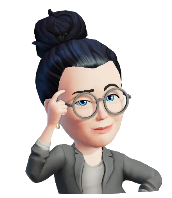 KG-Ref.AF Carus
19
Kosten im Zivilprozess
Mithaft!
Was ist das?
Kostenschuldner
gem. § 22 Abs.1 S.1 GKG haftet der Antragsteller für alle Kosten des Rechtsstreits, er hat also immer eine Mithaft.
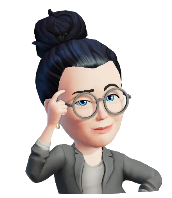 …. das ist wichtig !!
KG-Ref.AF Carus
19a
Kosten im Zivilprozess
Mithaft!
Kostenschuldner
Für die Gerichtskosten gibt es Erstschuldner, ggf. Mit- und Zweitschuldner.
Erst- und Zweitschuldner
Als „Erstschuldner“ haftet regelmäßig derjenige, der den Prozess verloren oder die Kosten übernommen hat (§ 29 Nr. 1. und 2. GKG) =
Entscheidungs-
schuldner bzw. Übernahme-
schuldner
…puh
ganz
schön viel!
KG-Ref.AF Carus
20
Kosten im Zivilprozess
Mithaft!
§ 31 II S.1 GKG
Kostenschuldner
Ist der „Erstschuldner“ zahlungsunfähig, muss der Antragsteller der jeweiligen gerichtlichen Maßnahme als Zweitschuldner für die Gerichtskosten aufkommen.
Mit- und Zweitschuldner
meist der Kläger
Haften mehrere Streitgenossen (mehrere Kläger oder mehrere Beklagte) gemeinschaftlich für die Kosten, so sind sie untereinander jeweils Mitschuldner.
KG-Ref.AF Carus
21
Kosten im Zivilprozess
Mithaft!
Zweitschuldner
Erstschuldner
§ 29 Nr. 1 GKG Entscheidungsschuldner
§ 22 Abs. 1 GKG Antragstellerschuldner
derjenige, dem die Kosten durch gerichtliche Entscheidung auferlegt wurden
Antragsteller der Instanz, z.B.
Kläger für Kosten der Klage 
Widerkläger (Beklagter) für Kosten der Widerklage 
Rechtsmittelführer für Kosten der Berufung
Da sind sie wieder, die §§ !
§ 29 Nr. 2 GKG 
Übernahmeschuldner
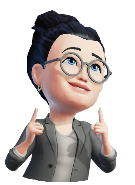 derjenige, der die Kosten übernommen hat, z.B. im Vergleich
KG-Ref.AF Carus
22
Kosten im Zivilprozess
Zahlungs-verlauf
Schlusskostenrechnung geht zuerst an den Erstschuldner.
Zahlt dieser nicht (Vollstreckung war erfolglos oder aussichtslos, vgl. § 31 Abs. 2 S. 1 GKG),
Das ist der mithaftende!
erfolgt die Inanspruchnahme des Zweitschuldners (durch Zweitschuldner-KR)
also haften auch Erst- und Zweitschuldner als Gesamt-schuldner
Mehrere Kostenschuldner haften als Gesamtschuldner, § 31 Abs. 1 GKG.
KG-Ref.AF Carus
23